Stroke Treatment and Prevention
Yousef Mohammad MD., MSc., FAHA
Associate Professor of Neurology
King Saud University
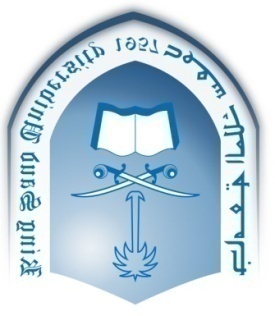 The High Socioeconomic Cost of Stroke
Morbidity and Mortality
A leading cause of serious, long­term disability
A second to only heart disease in causing death world-wide
According to the WHO 15 million people worldwide suffer a stroke each year
30-day mortality is 8-12%
The High Socioeconomic Cost of Stroke
For survivors aged > 65 years:

50% have hemiparesis
30% are unable to ambulate
19% are aphasic
35% are depressed
26% resides in nursing home
The High Socioeconomic Cost of Stroke
Stroke risk and mortality increase with age

The increase in life expectancy will increase the incidence of stroke

In the US, total direct and indirect costs are $56.8 billion annually

The mean lifetime cost of ischemic stroke is estimated at $140,048
Stroke Impact
The economic, social, and psychological costs of stroke are enormous.


Many important leaders in science, medicine, and politics had their productivity end prematurely short by stroke: 
             
             - Marcello Malpighi
             - Louis Pateur (at age 46)
             - Vladamir Lenin
             - Woodrow Wilson
             - Dwight Eisenhower
             - Richard Nixon
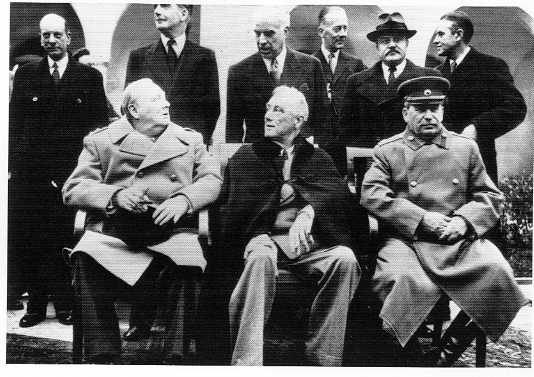 Thrombolytic Treatment of Acute Ischemic Stroke
Prior to two decades ago, no treatment was offered for  acute stroke victims because of the misconception that arterial occlusion in the brain leads to irreversible necrosis and dead tissue within minutes

Stroke was wrongly named Cerebrovascular Accident (CVA)



Stroke care was focused on supportive care, stroke prevention and rehabilitation
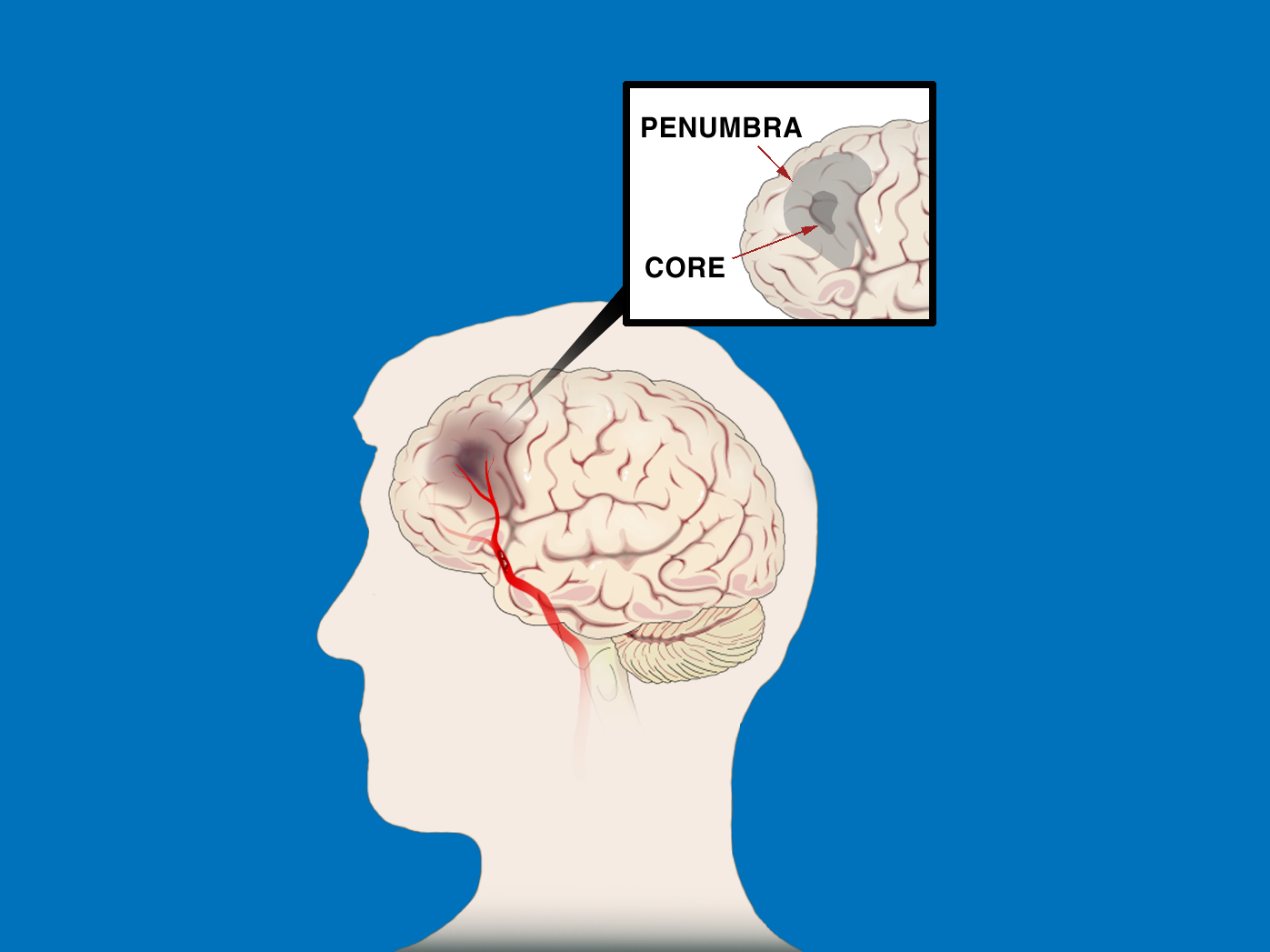 Penumbra
Core
Clot in Artery
ISCHEMIC STROKE PATHOPHYSIOLOGYThe First Few Hours
“TIME IS BRAIN:
SAVE THE PENUMBRA”

Penumbra is zone of reversible ischemia around core of irreversible infarction—salvageable in first few hours after
ischemic stroke onset
Perfusion CT Scans Obtained 1 Hour 45 Minutes after the Onset of Ischemia in the Territory of the Right Middle Cerebral Artery
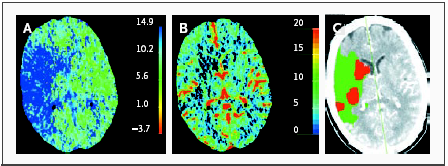 A large area shows prolongation of the mean transit time (in seconds) (Panel A), and a smaller area shows a reduction in cerebral blood volume (in ml per 100 g) (Panel B). These two maps suggest a large penumbra and a small infarct core (Panel C, with the penumbra shown in green and the suggested infarct core in red).
Perfusion/Diffusion MRI
Diffusion                               rCBV                           MTT
Hyperacute
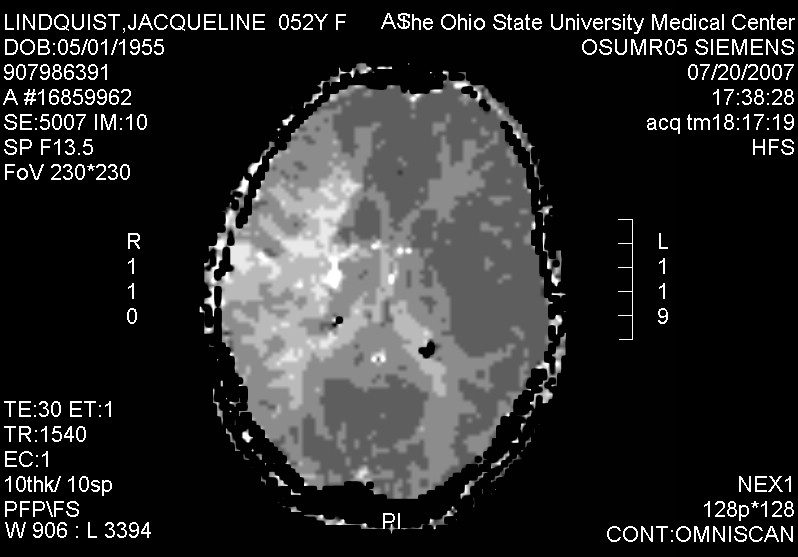 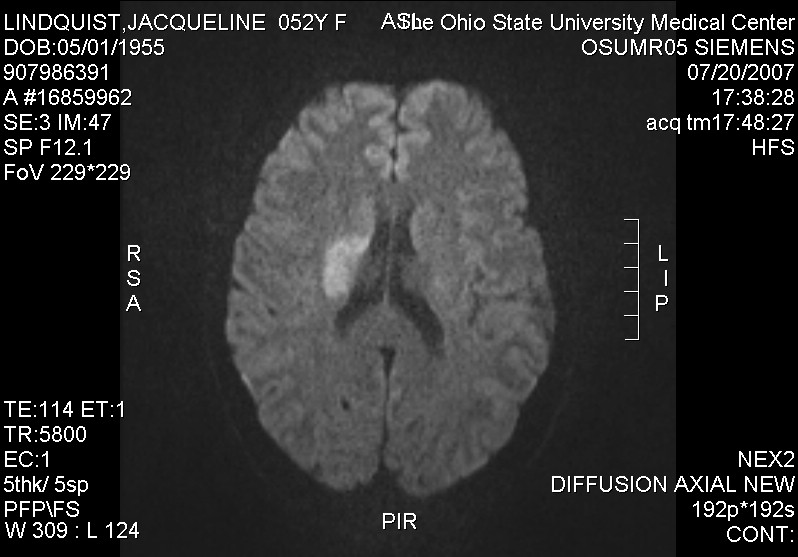 Penumbra
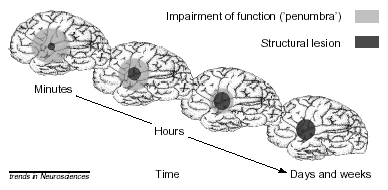 In every ischemic stroke there is ischemic core and penumbra


Penumbra is the region of tissue at risk of being recruited into the ischemic core


Ischemic Penumbra presents a Window of Opportunity
Tissue Plasminogen Activator (t-PA)
t-PA, which is clot specific, degrades the Plasminogen to Plasmin which in turn break apart the fibrin and the clot dissolves 

In the late 80’s, t-PA was proven effective for coronary artery occlusion and acute MI and became the standard of care for acute MI
National Institute of Neurological Disorders and Stroke (NINDS) Trial
624 acute stroke patients were randomized to either Placebo or 0.9mg/kg of IV rt-PA within 3 hours from the stroke onset.


Primary outcome: complete or nearly complete neurological recovery at 3 months after stroke
National Institute of Neurological Disorders and Stroke (NINDS) Trial
National Institute of Neurological Disorders and Stroke (NINDS) Trial:
Those treated with IV rt-PA were 30% more likely to have no or only minor disability at 3 months post stroke

Absolute risk reduction of poor outcome in the t-PA patients is 13%

OR for favorable outcome (MRS 0-1) in the t-PA patients 1.9

No difference in mortality between the two groups 

6.4% symptomatic hemorrhage in the t-PA group compared to 0.6% in the Placebo group
National Institute of Neurological Disorders and Stroke (NINDS) Trial
Based on the NINDS trial results, the FDA in 1996 approved IV t-PA for the treatment of acute ischemic stroke within 3 hours from stroke onset.
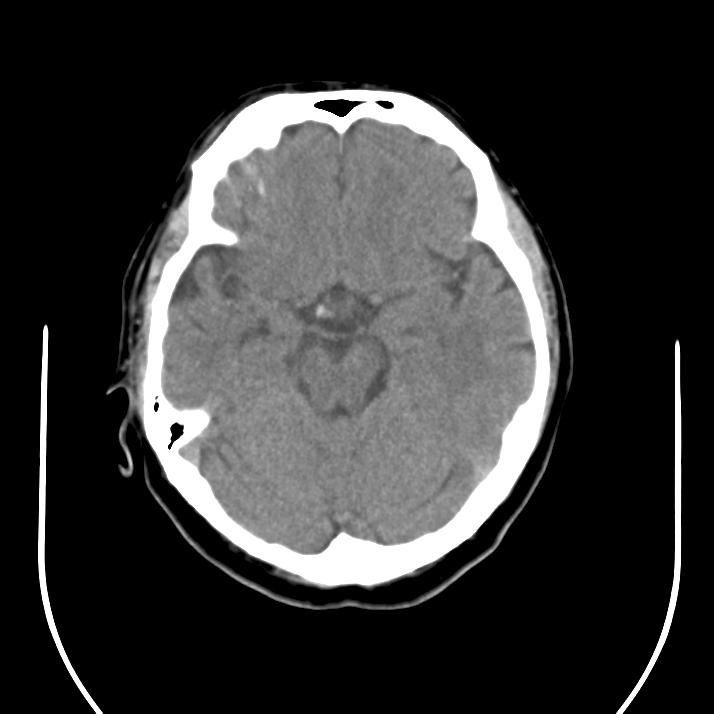 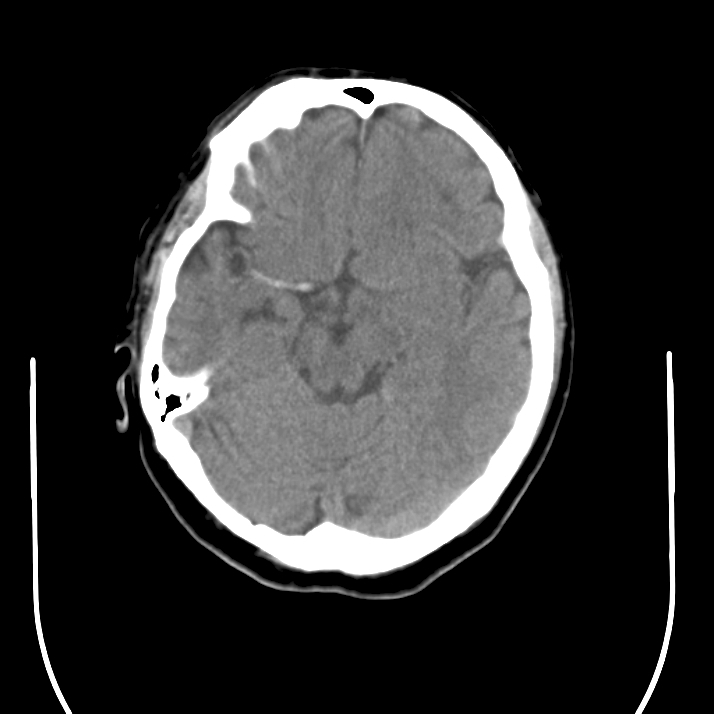 CT Prior to IV t-PA
CT Post IV t-PA
Pharmacological re-canalization
European Cooperative Acute Stroke Study (ECASS II):

Acute stroke patients were treated with either 0.9 mg/kg rt-PA or Placebo within 6 hours after stroke onset

Results showed increase intracerebral hemorrhage in the t-PA group
European Cooperative Acute Stroke Study (ECASS III)
A total of 821 acute stroke patients were treated with either 0.9 mg/kg rt-PA or Placebo within 4.5 hours of the stroke symptoms onset

Additional exclusion criteria to the NINDS trial include age >80, oral anticoagulant, NIHSS > 25, CT showing > 1/3 MCA infarct, and history of  both stroke and diabetes
European Cooperative Acute Stroke Study (ECASS III)
European Cooperative Acute Stroke Study (ECASS III)
Absolute risk reduction of poor outcome is 7% 

A second pooled analysis including ECASS and EPITHET showed consistent results

The AHA,ASA, and ESA endorsed the use of alteplase within 4.5 hours of the symptoms onset
Outcome with IV-t-PA:
Odds Ratios for Favorable Outcome
Time             Odds Ratio                         95% (CI) Interval
0-90                   2.8                                            1.8 - 4.5
91-180               1.5                                            1.1 - 2.1
181-270             1.4                                            1.1 - 1.9
271-360             1.2                                            0.9 - 1.5
Tissue Plasminogen Activator (t-PA)
T-PA produces economic benefit by reducing societal and health care costs:

One analysis in the US showed $7.4 million can be saved for every 2% increase in t-PA treated patients
Tissue Plasminogen Activator (t-PA)
The introduction of t-PA 2 decades ago marked the end of one era dominated by nihilism, in which stroke was considered untreatable and the beginning of another
Acute Stroke Treatment
Despite supporting data on the efficacy and safety of IV t-PA, it remains substantially underutilized: 

Only <1% of acute stroke patients receive thrombolysis in U.S  in 2006 (Mohammad et al. ISC)

Recent analysis on IV t-PA utilization showed a steady increase from 1.4% in 2004 to 3.4% in 2009

Main reason for under utilization, patients present beyond 3 hours from symptoms onset
Tissue Plasminogen Activator (t-PA)
Challenges to the utilization of t-PA include:
Narrow eligibility and treatment window
Risk of hemorrhage
Perceived lack of efficacy in large vessel occlusion
Limited pool of stroke expertise in the community
Tissue Plasminogen Activator (t-PA)
Challenges

Large vessel occlusion predicts large infarct size and is associated with poor outcome (46%)

Limited efficacy in large vessel occlusion
Tissue Plasminogen Activator (t-PA) Challenges
IV t-PA in large vessel occlusion

Patients with hyperdense
Which is indicative of large 
Vessel occlusion respond 
Poorly to IV t-PA (70-84%
Have poor outcome)
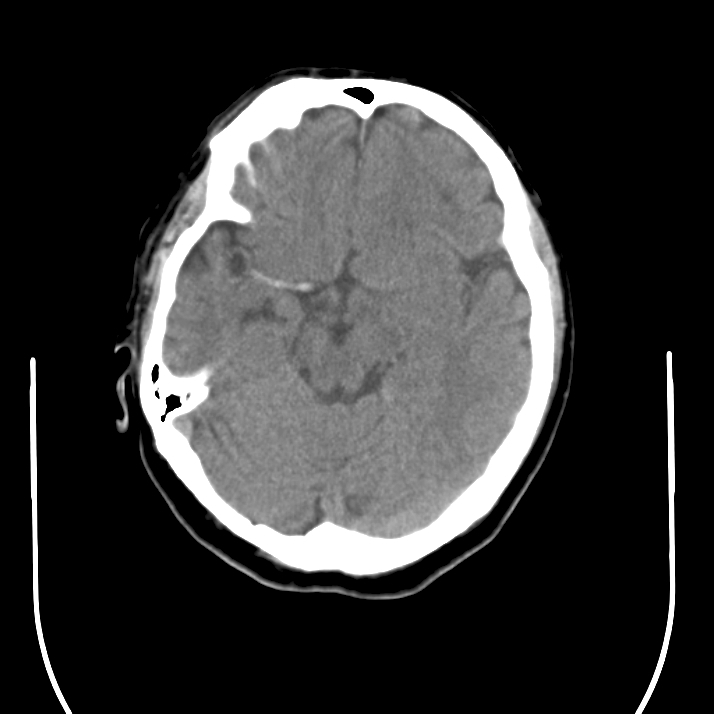 Tissue Plasminogen Activator (t-PA) Challenges
Data from the IMS trial showed stroke large vessel (LVO) occlusion respond poorly to IV t-PA:
recanalization in ICA, M1, M2, and M3 occlusion was achieved 8.7%, 28.4% 40% and 47% respectively

In patients with NIHSS > 20 (indicated of LVO) treated with t-PA favorable outcome was achieved in only 6%
Pharmacological Recanalization: intra-arterial
PROACT (Prolyse in Acute Cerebral Thromboembolism) Trial:

An open-label  randomized trial with blinded follow up.

180 acute stroke patients who presented with middle cerebral artery occlusion were randomized to either Heparin or Intra-arterial r- ProUK within 6 hours from stroke onset.

The primary outcome was minimal or no neurological disability at 3 months.
r-proUK
control
Modified Rankin Score 2 or less
40%
25%
Mortality
25%
27%
Recanalization
66%
18%
Hemorrhage with Neurological deterioration
10%
2%
PROACT II - Prolyse in Acute Cerebral Thromboembolism II
Furlan A. et al. JAMA 282(21):2003-2011, 1999
Thrombolysis
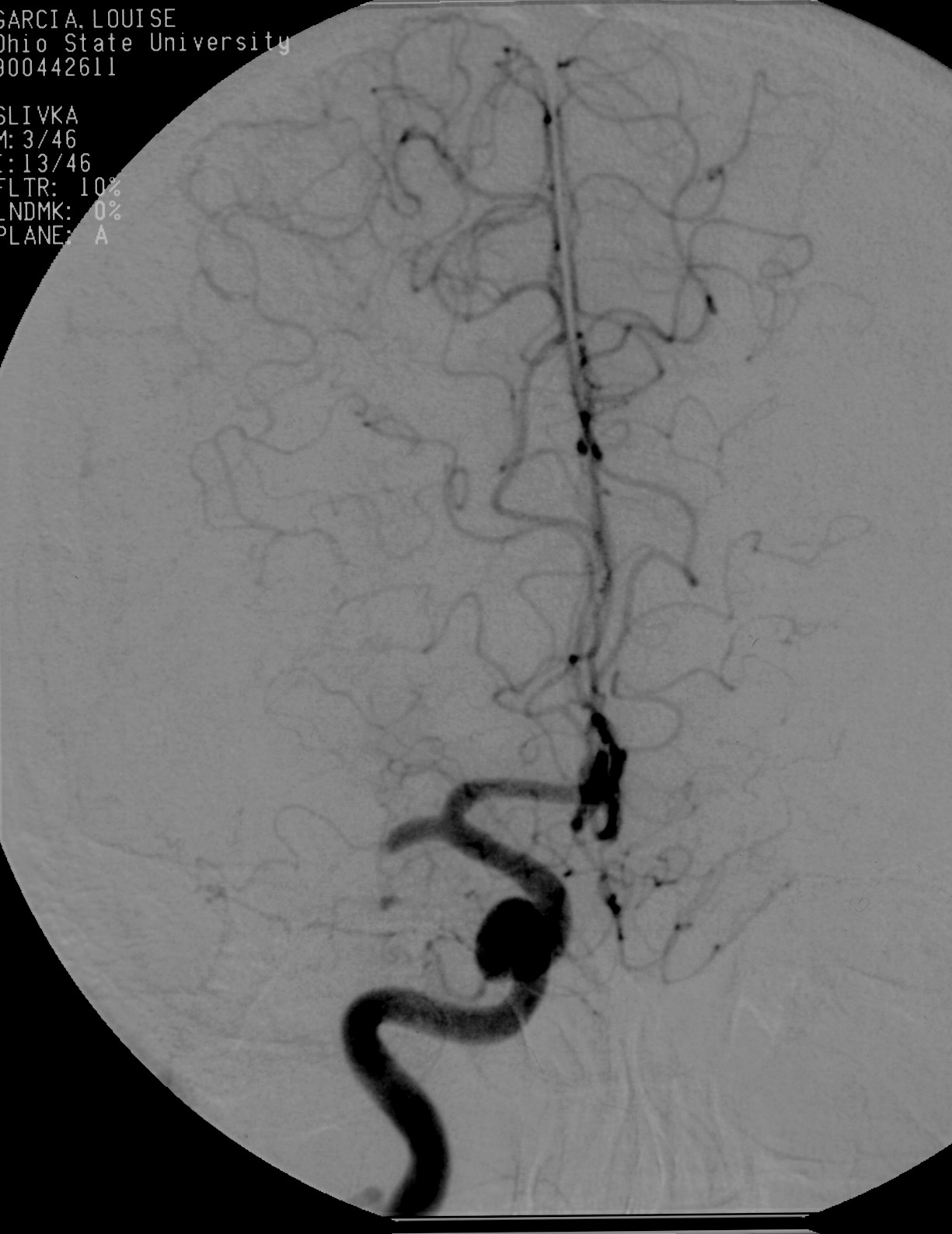 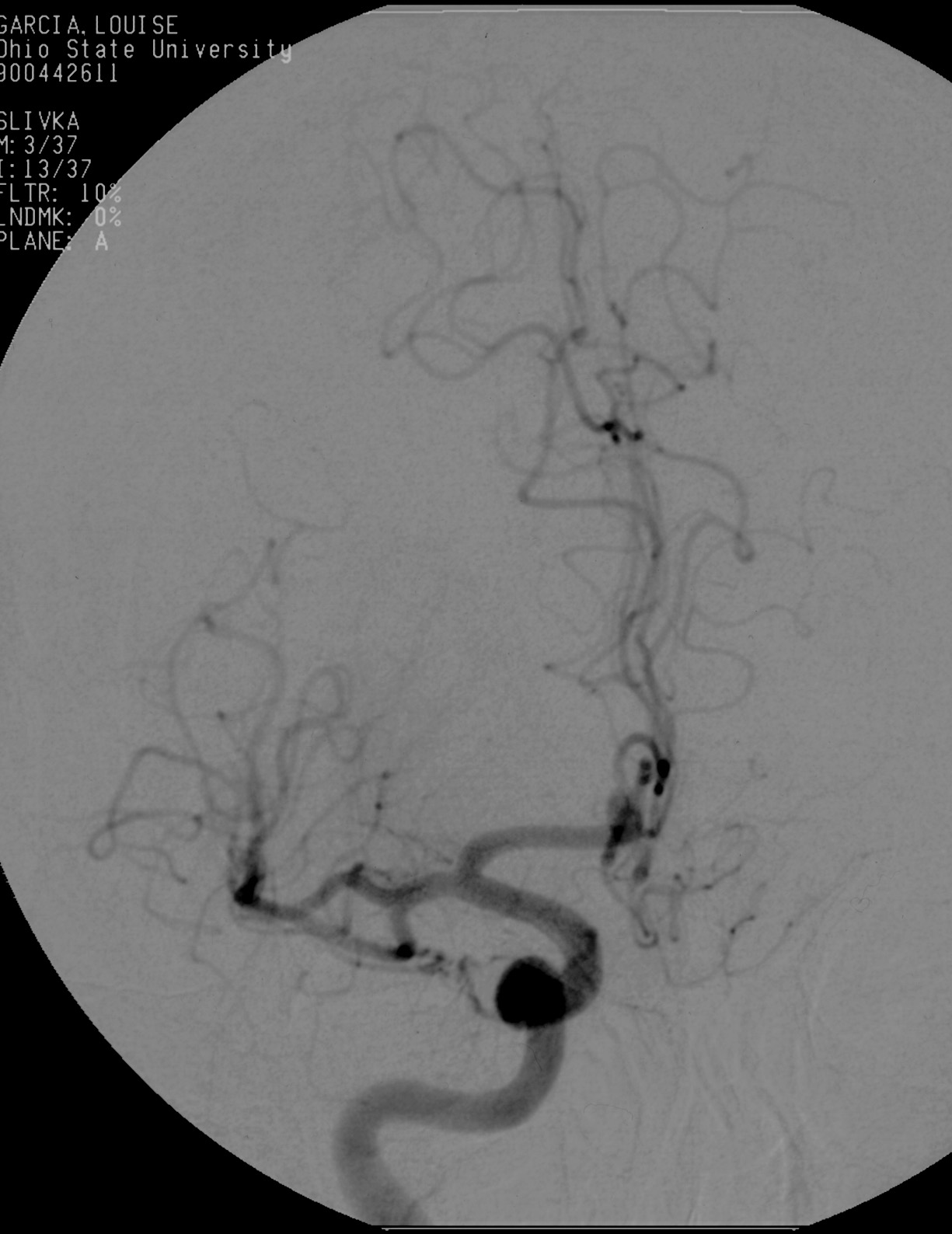 Mechanical Recanalization
Mechanical Embolus Removal in Cerebral Ischemia (MERCI) Trial:


An open label non-randomized study that evaluated the safety and efficacy of clot removal by the MERCI retriever.

141 patients with intracranial large vessel occlusion treated within 8 hours
After the microcatheter transverses the thrombus, the first loops of the Merci Retriever are delivered distal to the occlusion site
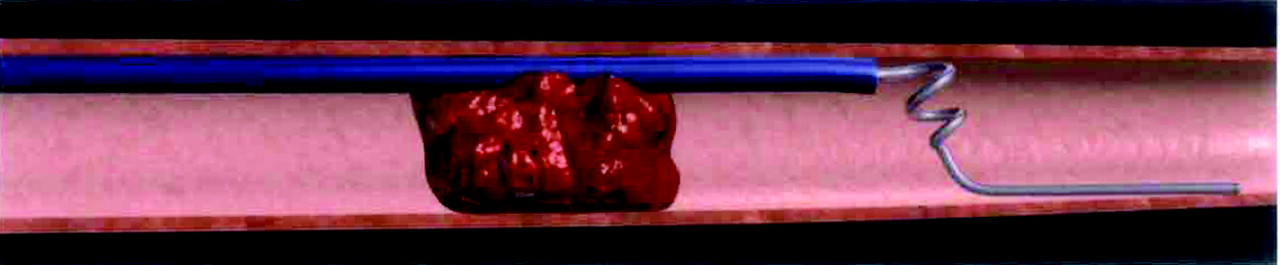 Pierre Gobin, Y. et al. Stroke 2004;35:2848-2854
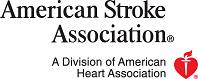 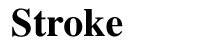 Copyright ©2004 American Heart Association
The Merci Retriever is pulled back at the contact of the thrombus, additional loops are delivered within the thrombus, and the Merci Retriever is torqued to ensnare the thrombus
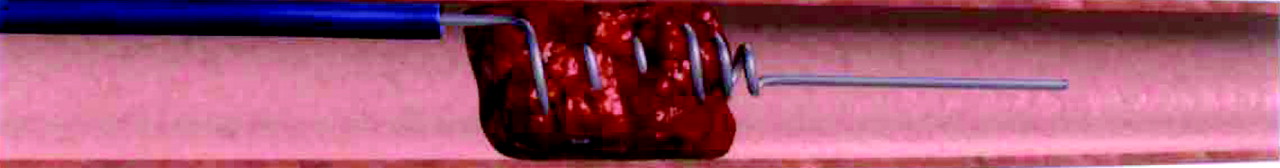 Pierre Gobin, Y. et al. Stroke 2004;35:2848-2854
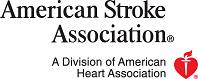 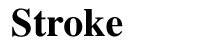 Copyright ©2004 American Heart Association
The balloon of the balloon guide catheter (BGC) (insert) is inflated to control antegrade flow, and the Merci Retriever is pulled back with the ensnared thrombus toward the tip of the BGC where it is aspirated
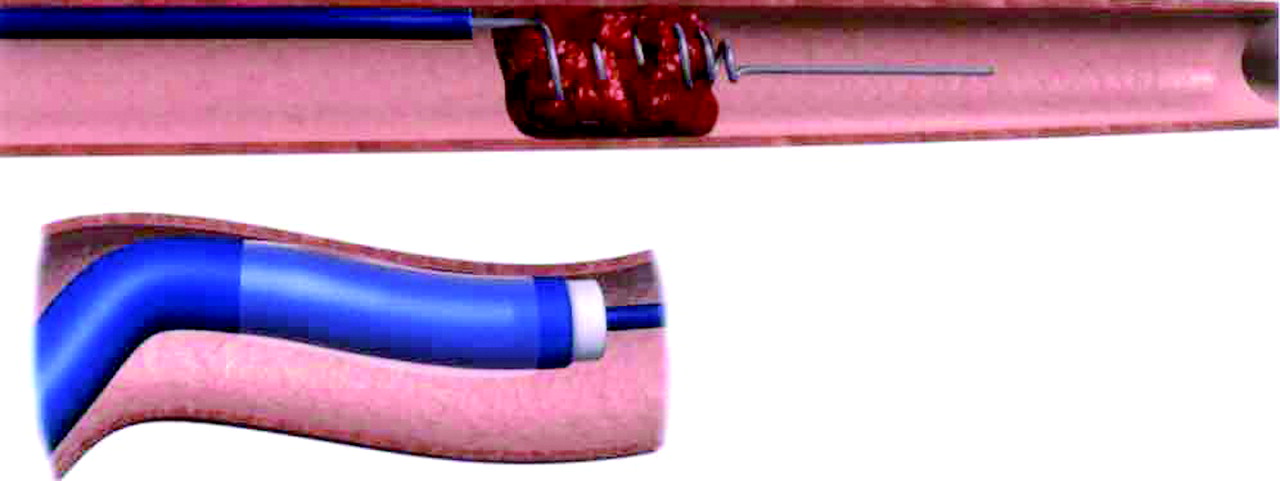 Pierre Gobin, Y. et al. Stroke 2004;35:2848-2854
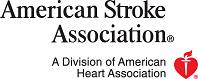 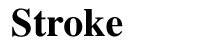 Copyright ©2004 American Heart Association
Photograph showing the Merci Retriever and the 2 thrombi, which were retrieved in case 9
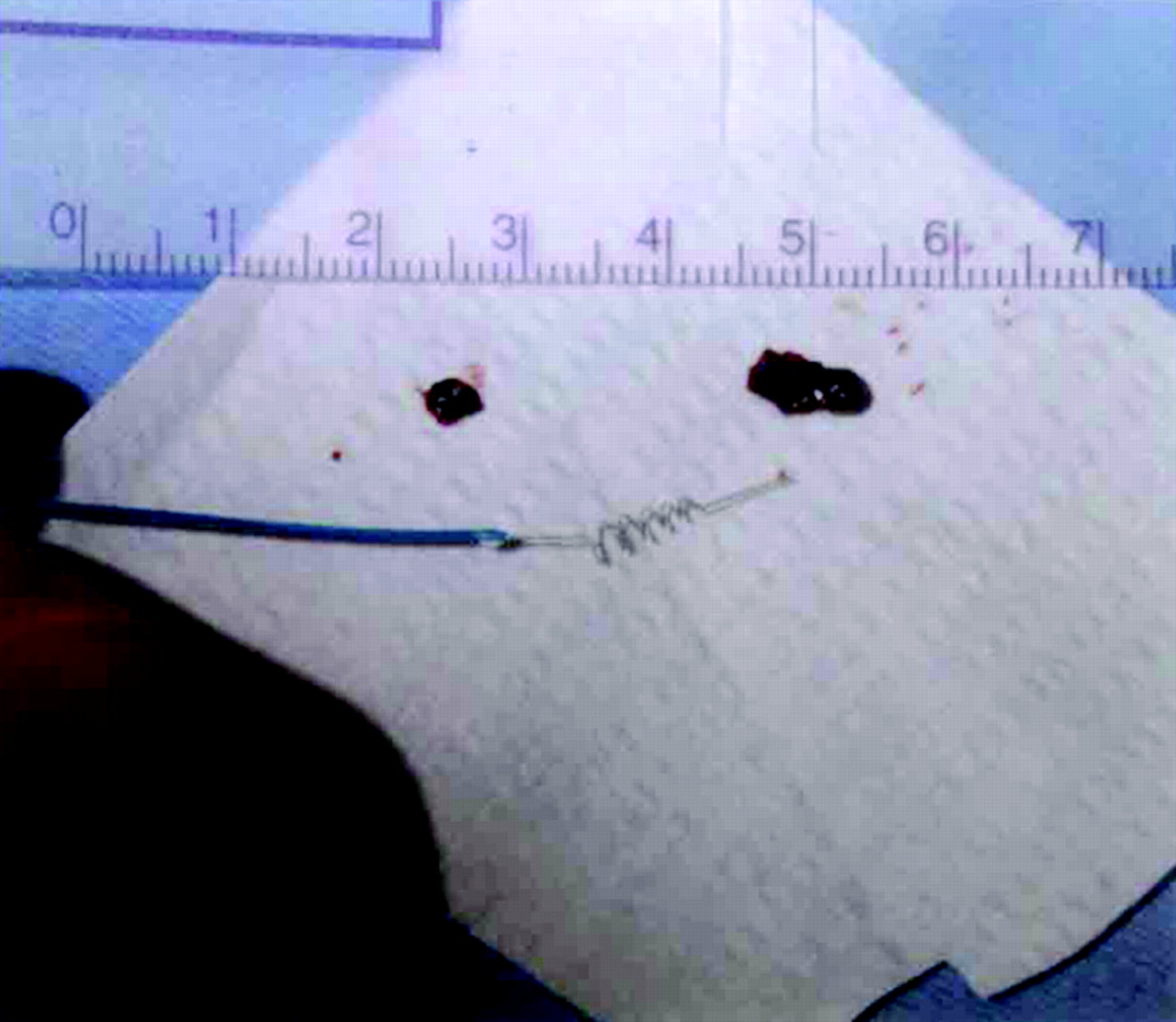 Pierre Gobin, Y. et al. Stroke 2004;35:2848-2854
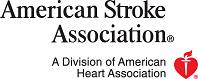 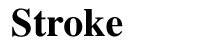 Copyright ©2004 American Heart Association
MERCI retriever
Embolectomy performed using a MERCI retriever device can also result in successful recanalization. The patient presented here had significant clinical improvement following MERCI assisted embolectomy.
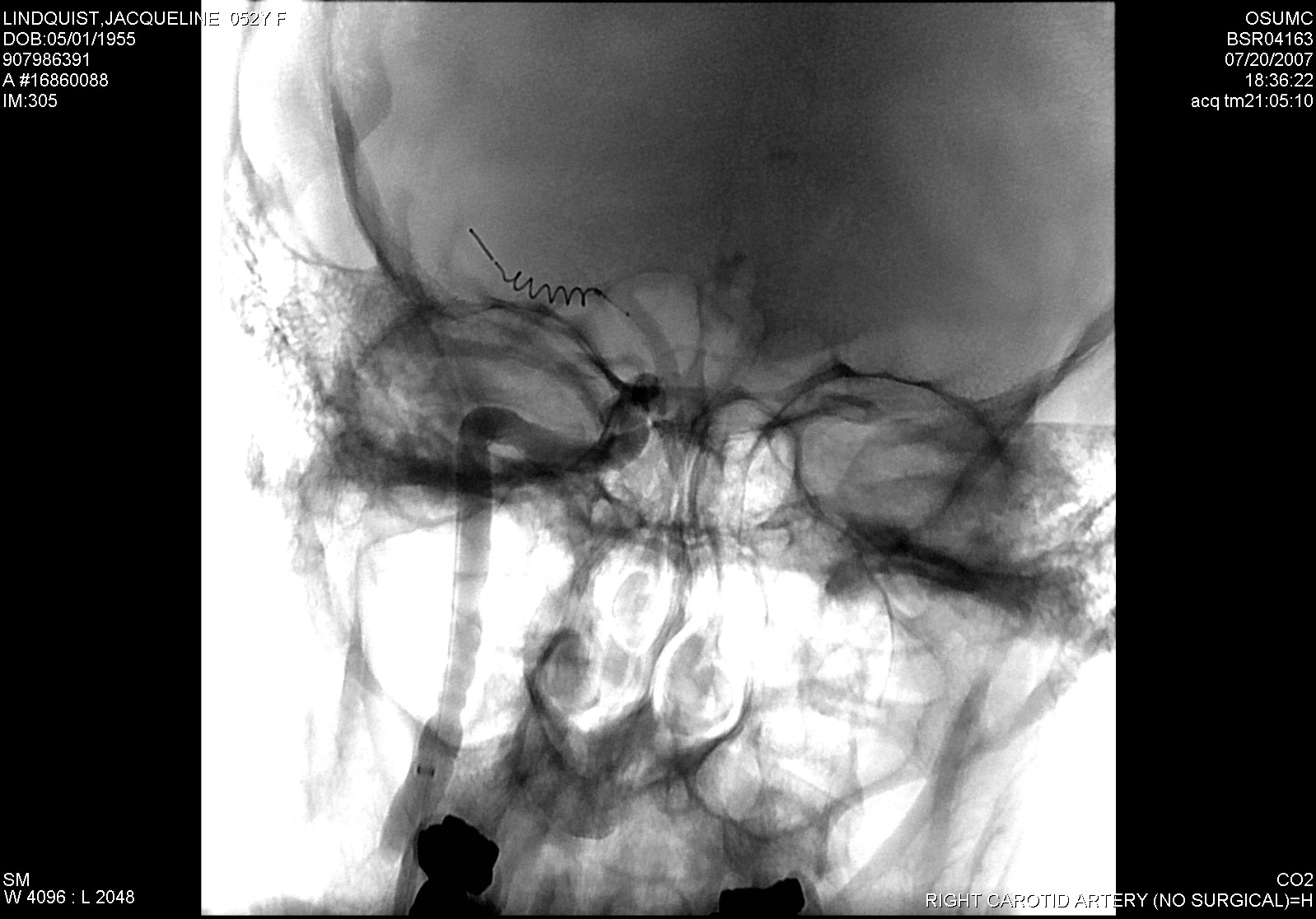 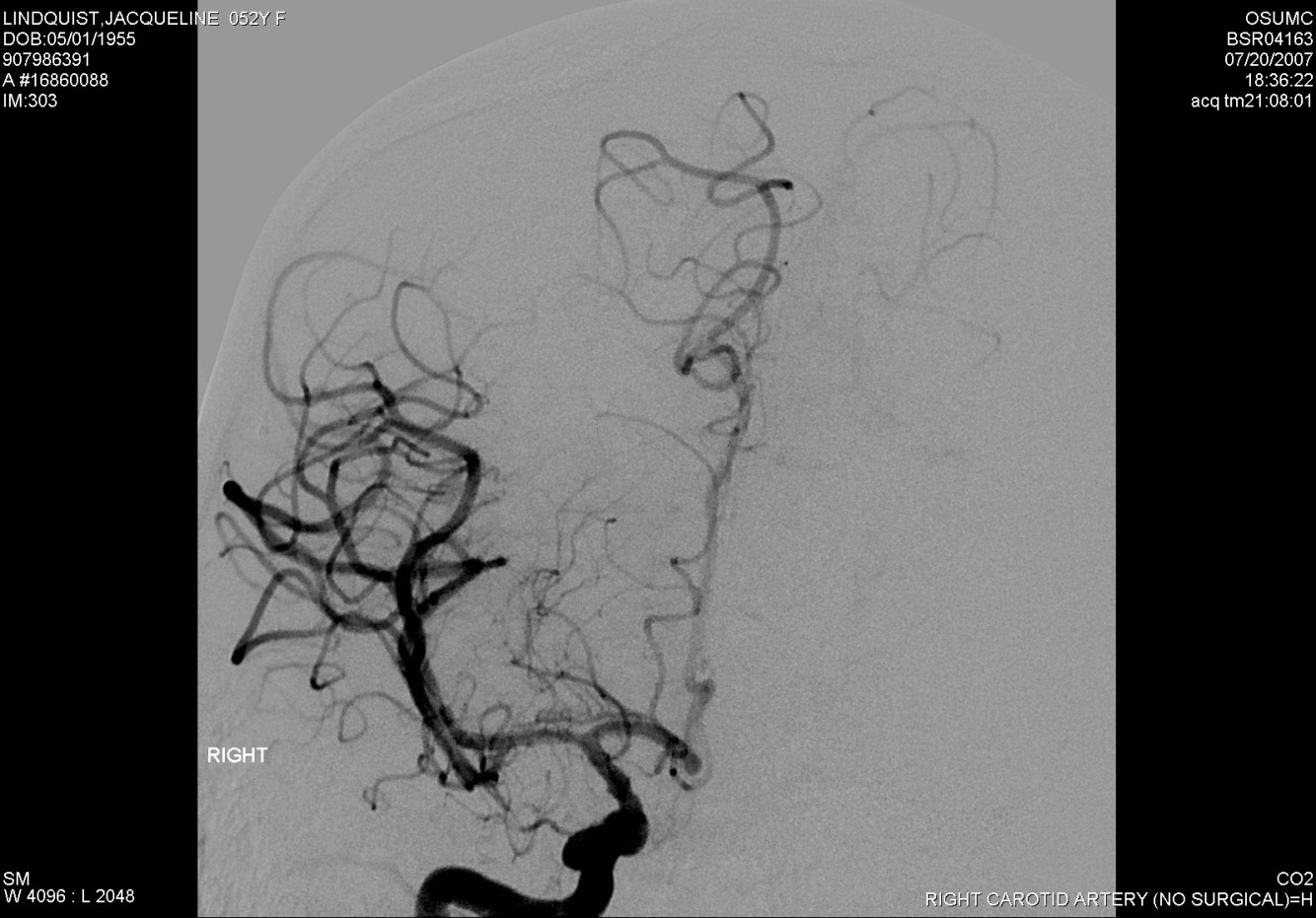 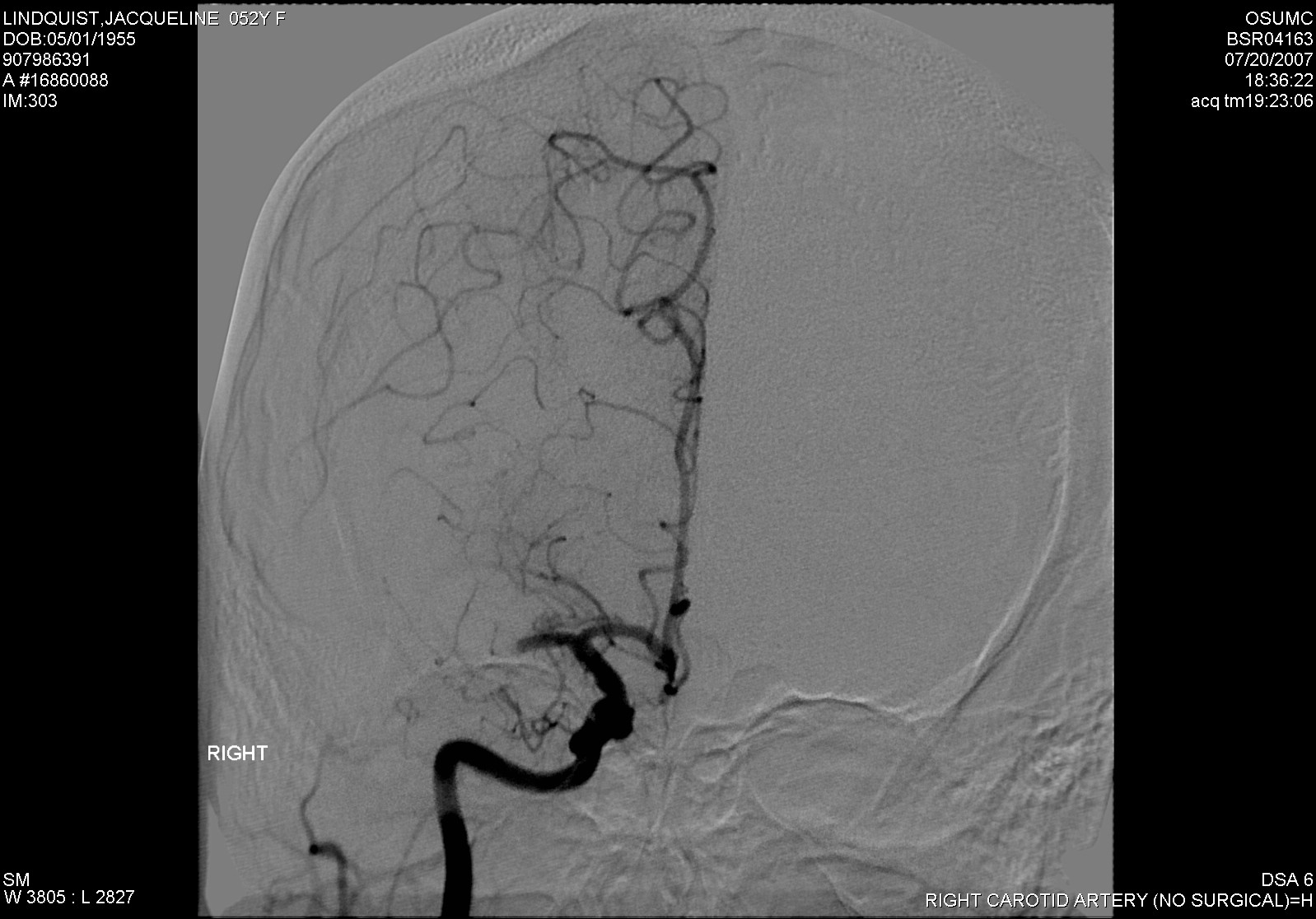 MERCI retriever in MCA
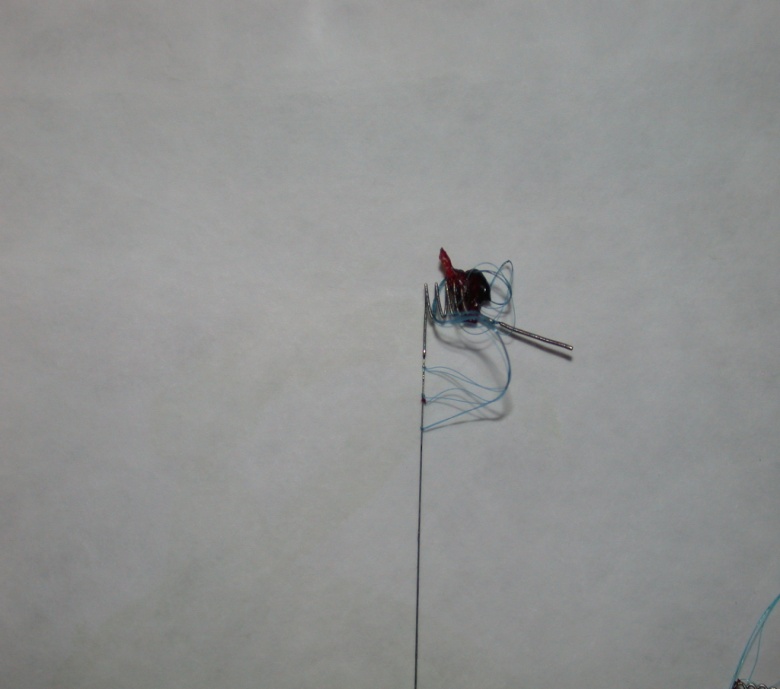 Tip of MERCI device with removed thrombus (arrows)
LICA angiogram showing MCA occlusion (arrow)
Complete recanalization
Acute Stroke Treatment: Mechanical Thrombolysis
Mechanical Embolus Removal in Cerebral Ischemia (MERCI) Trial:

Recanalization: 48% (19% PROACT control)
Complications: 7% (emboli, dissection, SAH)
Good outcome: 28% (46% recanalized, 10% occluded)
Mortality: 43% (32 recanalized, 54% occluded) 
Symptomatic hemorrhage occurred in 5%.
Mechanical Recanalization
Mechanical Embolus Removal in Cerebral Ischemia (MERCI) Trial:

Based on the MERCI trial results, the FDA in 2005  approved the MERCI retriever for removing clot within 8 hours of stroke symptoms.
Penumbra
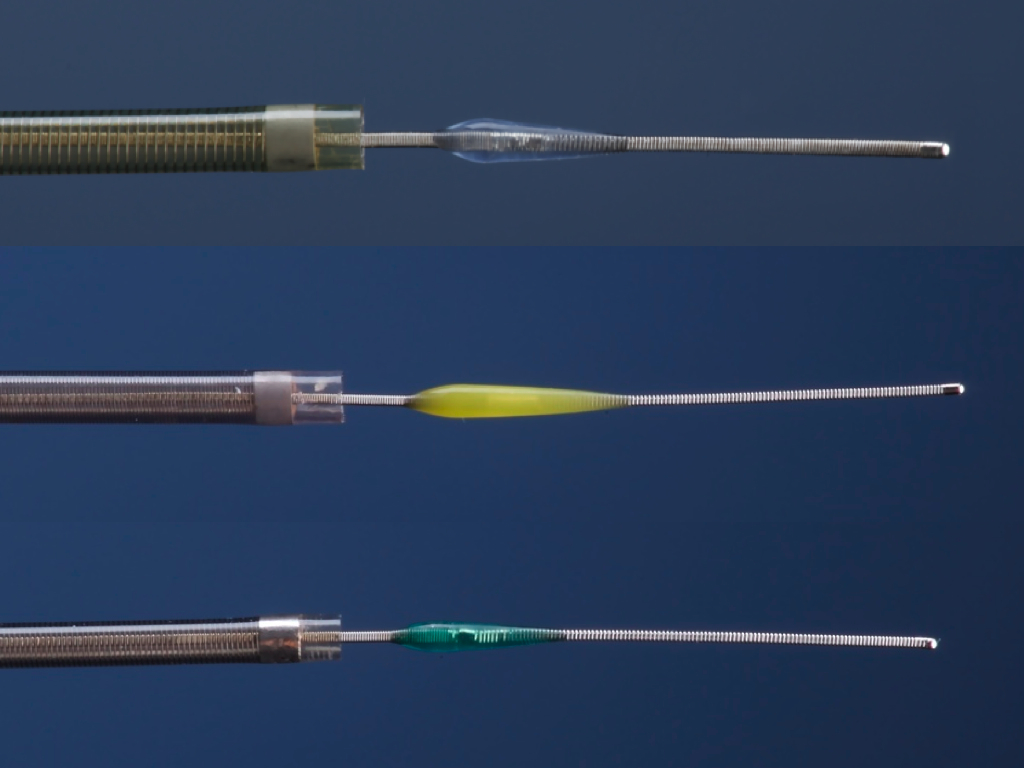 Penumbra microcatheters, shown here with separator wires, are available in sizes ranging from  2.3 French to 4 French. This device uses aspiration assisted by a separator wire to suction out thrombus.
ADVANTAGES
Can be used in some patients with contraindications to thrombolysis
8-hour window
Initial data indicates higher revasculariztion rates relative to other methods.
Preliminary data shows better outcome at 90 days relative to other devices show
DISADVANTAGES
Vessel tortuosity precludes use
Distal vessels not reachable
Operator experience
Higher rate of symptomatic intra-cerebral hemorrhage
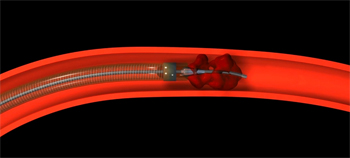 Penumbra
Penumbra
Trial Design

Prospective, single arm, multi-center

Enrolled 125 patients at 24 international centers

Patients in the trial presented within 8 hours from symptoms onset, had an NIHSS >8 and had complete occlusion of a large intracranial vessel
Penumbra
Mechanical Recanalization
Phenox Clot Retriever: it has a system with a highly flexible core wire 
compound resembling a pipe cleaner
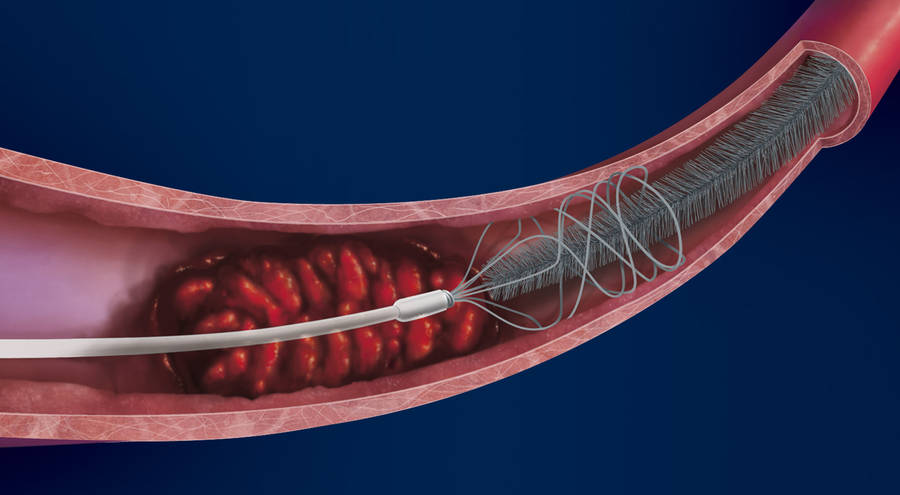 MechanicalRecanalization
Stent Placement in Acute Stroke
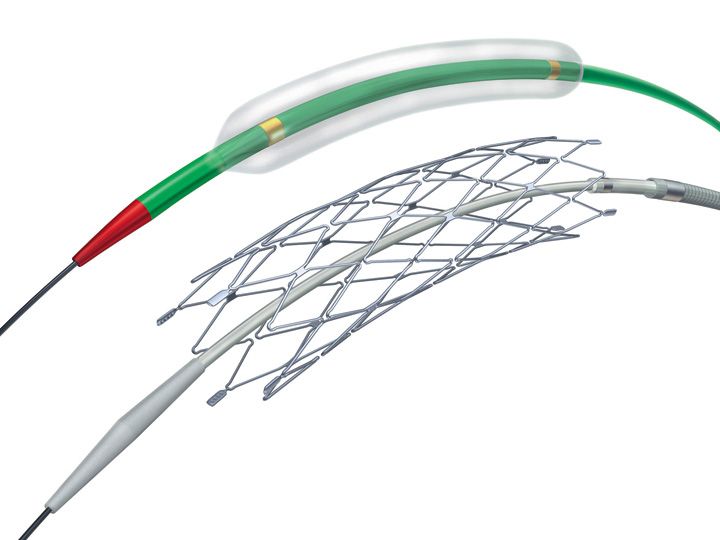 Acute Stroke Treatment in 2012
Summary

IV t-PA was effective and is FDA approved for acute stroke treatment within 3 hours of stroke onset

IV t-PA effective within 4.5 hours


Intra-arterial thrombolysis was effective, within six from the symptoms onset, in improving outcome in a large open label study.
Acute Stroke Treatment in 2012
MERCI retriever proven effective within Eight hours from Stroke Symptoms and FDA Approved.

Penumbra proven effective within eight hours from stoke symptoms and FDA approved
Stroke Epidemiology
25-40% recurrent stroke within 5 years

3-10% recurrent stroke within 30 days

TIA (Transient Ischemic Stroke): Warning sign for stroke
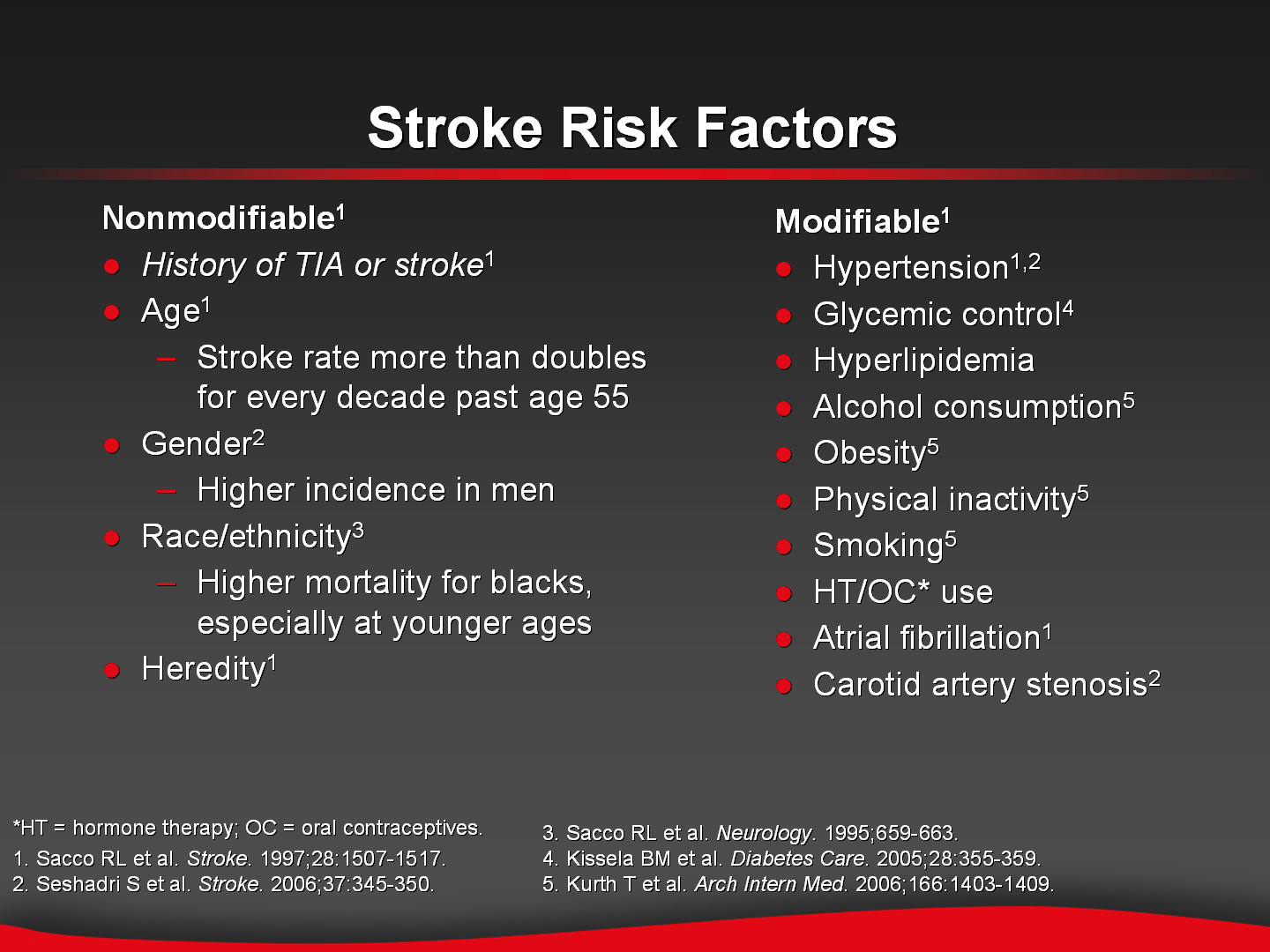 Stroke Risk Factors
[Speaker Notes: Slide ID: 22348
A variety of factors, both modifiable and nonmodifiable, affect the individual risk for stroke
A history of TIA or stroke considerably increases the risk of a repeat cerebral ischemic event, including a secondary stroke. A history of TIA is a significant independent predictor of stroke, even after adjustment for vascular disease risk factors1
Although an individual’s medical history is not modifiable, there are therapies that can significantly reduce the risk of secondary stroke for these patients
Age may be the single most important risk factor for stroke. The stroke rate more than doubles for every decade after age 551
Stroke incidence is higher among men than women; however, more women than men die of stroke every year because of their longer life expectancy1,2
The incidence of stroke and stroke mortality varies among racial and ethnic groups. Overall stroke mortality is more than twice as high among blacks compared with whites; at earlier ages (45 to 55 years), mortality is 4 to 5 times higher1,3
Heredity plays a role as well: both paternal and maternal history of stroke affects risk of stroke1
Hypertension is the single most important modifiable risk factor for ischemic stroke1
Diabetes increases the risk of stroke across all population subgroups and is a particularly strong risk factor for stroke among younger subjects (35 to 54 years of age)4
In the Women’s Health Study, women with the healthiest lifestyle, including not smoking, low body mass index, regular exercise, and moderate alcohol consumption, had a 71% reduced risk of stroke compared to women with the unhealthiest lifestyle (HR= 0.29; 95% CI, 0.14-0.63; P< .001 for trend)5
Cardiac disease, including atrial fibrillation and carotid artery stenosis, has also been linked to an increased risk of stroke1

Sacco RL, Benjamin EJ, Broderick JP, et al. Risk factors. Stroke. 1997;28:1507-1517.
Seshadri S, Beiser A, Kelly-Hayes M, et al. The lifetime risk of stroke: estimates from the Framingham Study. Stroke. 2006;37:345-350.
Sacco RL, Kargman DE, Zamanillo MC. Race-ethnic differences in stroke risk factors among hospitalized patients with cerebral infarction: the Northern Manhattan Stroke Study. Neurology. 1995;659-663.
Kissela BM, Khoury J, Kleindorfer D, et al. Epidemiology of ischemic stroke in patients with diabetes. Diabetes Care. 2005;28:355-359.
Kurth T, Moore SC, Gaziano JM, et al. Healthy lifestyle and the risk of stroke in women. Arch Intern Med. 2006;166:1403-1409.]
Stroke Prevention
Estimated that up to 80% of strokes could be prevented
American Heart Association. Heart Disease and Stroke Statistics–2008 Update. Dallas, Texas: American Heart Association; 2008; Rosamond W et al. Circulation. 2008;117(4);e25
Primary Stroke Prevention
Nonmodifiable Risk Factors

Age
Race
Sex
Family History
Birth Weight
Primary Stroke Prevention
Well-Documented Modifiable Risk Factors

Hypertension
Smoking
Diabetes
Asymptomatic Carotid Stenosis
Sickle Cell Disease
Hyperlipidemia
Atrial Fibrillation
Primary Stroke Prevention
Potentially Modifiable Risk Factors

Obesity
Physical Inactivity
Alcohol Abuse
Hyperhomocystenemia
Drug Abuse
Hypercoagulability
Hormone Replacement Therapy
Oral Contraceptive Use
Inflammatory Processes
Primary Stroke Prevention
Nonmodifiable Risk Factors

Age: The risk of stroke doubles in each successive decade after 55 years of age

Sex: Men have higher age-specific stroke incidence rates than women, except in 35-44 year olds and in those over 85 years of age. Stroke related case-fatalityrates are higher in women than men.
Primary Stroke Prevention
Nonmodifiable Risk Factors

Race: Blacks and some Hispanic Americans, have high stroke incidence and mortality rates compared with whites (Blacks have 38% greater incidence of stroke than whites.

Family History: Both paternal and matenal history of stroke may be associated with increased stroke risk (RR paternal history: 2.4 and RR maternal history: 1.4.

Birth weight: Birth weight is inversely associated with incident of stroke.
Primary Stroke Prevention
Well-Documented Modifiable Risk Factors

Hypertension: 

It is a major risk factor for stroke.
Both systolic and diastolic hypertension are important risk factors for stroke
Isolated systolic hypertension is an important risk factor for stroke in the elderly
There is compelling evidence for more than 30 years that the control of high blood pressure contributes to the prevention of stroke.
Primary Stroke Prevention
Well-Documented Modifiable Risk Factors

Hypertension:

Unfortunately, a significant proportion of the population has undiagnosed or inadequately treated hypertension, especially in high-risk race/ethnic groups.

Regular screening for hypertension (at least every 2 years in adults). Management should include both life style modification and antihypertensive medications.
Primary Stroke Prevention
Well-Documented Modifiable Risk Factors

Smoking:

25% of adults are active smokers
A prospective estimate of a 1.8 fold increase in stroke risk associated with smoking from the Framingham Heart Study.
Former smoking also place individuals at increased risk for stroke (RR 1.34).
Exposure to environmental tobacco also increase the risk of stroke.
Patient and family should be encouraged to stop smoking (counseling, nicotine replacement etc..)
Primary Stroke Prevention
Well-Documented Modifiable Risk Factors

Diabetes:

It is an independent risk for stroke (RR 1.8 to 6).

High BP is common in patients with type 2 diabetes, with a prevalence of 40 to 0% in adults.

Tight BP control resulted in a convincing 44% relative risk reduction.

Glycemic control is recommended to reduce microvascular complications.
Primary Stroke Prevention
Well-Documented Modifiable Risk Factors

Hyperlipidemia:

There is an association between serum cholesterol and an increasing risk of stroke (1.8 to 2.6)

An inverse relationship between HDL and stroke was demonstrated

SPARCL Trial: 80 mg of Atrovastatin per day reduced the overall incidence of strokes and cardiovascular events, despite a small increase in the incidence of hemorrhagic stroke
Primary Stroke Prevention
Potentially Modifiable Risk Factors

Obesity: 
ABMI >30 kg/m2 predisposes to cardiovascular disease in general and stroke in particular

Recent evidence support abdominal obesity in men and obesity in women as independent risk factors for stroke

Weight reduction in overweight persons is recommended on the basis of the associated increase in comorbid conditions. Reduction in stroke risk with weight loss has not been established
Primary Stroke Prevention
Potentially Modifiable Risk Factors

Physical Inactivity:
Framingham Study and the Nurses Health Study demonstrated an inverse association between level of physical activity and stroke incidence

NHANES and the Northern Mnhattan Study showed protective effects of leisure-time physical activity in Blacks and Hispanics

Americans should exercise moderately for at least 30 minutes on most, and preferably all days of the week. For stroke, the benefits are apparent even for light to moderate activities such as walking
Primary Stroke Prevention
Potentially Modifiable Risk Factors

Poor Diet/Nutrition:
There is no evidence that the use of dietary vitamin E or C supplements reduces the risk of stroke

Based on the nurses Health Study, there may be a protective relationship between stroke and consumption of fruits and vegetables, especially green leafy vegetables and citrus fruiit and juice

A healthy diet containing at least 5 daily servings of fruits and vegetables may decrease the risk of stroke
Primary Stroke Prevention
Potentially Modifiable Risk Factors

Hormone Replacement Therapy:
Framingham Heart Study: 2.6 fold increase in the relative risk of stroke among women receiving hormone replacement therapy compared with non-users

Women Health Initiative Study: Increased risk of stroke , CHD, and pulmonary embolism in the arm receiving HRT
Primary Stroke Prevention
Potentially Modifiable Risk Factors

Oral Contraceptive Use:
A meta-analysis concluded that the risk of ischemic stroke is increased in oral contraceptive users but that the absolute increase in risk is small

Women who are cigarette smokers, are hypertensive, or have diabetes, migraine, or prior thromboembolic events may be at increased stroke risk if they use oral contraceptives

Oral contraceptives should be avoided in women with additional risk factors (cigarette smoking, or prior thromboembolic events)
Stroke Awareness
Prompt access to the emergency room after the onset of stroke symptoms has been associated with better outcome

Rapid access to the ED, is affected by the degree of stroke symptoms awareness
Stroke Awareness
Many of the established risk factors for stroke, such as hypertension, diabetes, obesity, hyperlipidemia, and smoking can be controlled either through change in the life style or the use of medications

Greater understanding and awareness of the stroke risk factor would enhance people’s compliance with the physician visits and instructions
Stroke
Stroke is treatable and preventable

Stroke outcome is known to be  affected by the level of awareness in the community

 Knowledge of stroke symptoms and signs among the general population, especially those at highest risk, has  been to be poor in many developed countries
Stroke in Saudi Arabia
Stroke is very prevalent in the Kingdom of Saudi Arabia approaching 43.8 per 100,000 population. 
Data pertaining to the level of stroke awareness, among the  Saudi population, is not available.
GOAL
To assess the level of stroke awareness in the Saudi population.
Methodology
Study design: cross-sectional
Study population: Inclusion criteria
Saudi
Age (15-70)
Methodology
Data Collection: An interview survey of 21 questions, pertaining to stroke awareness (stroke symptoms, and signs and stroke risk factors), was distributed in malls, super markets, health clubs, mosques, universities and schools.   
Data Analysis: SPSS by a specialist biostatistician.
Results
Sample size: 2862 (82% response rate) competed the questionnaire .
Gender:
Male: 49.2% (1409)
Female: 50.8% (1453)
Results
1844 (64%)  were able to define stroke correctly.
1428 (49.9%) named mass media as the source of their knowledge
1301 (45.9%) believe stroke and brain death share the same pathological mechanism and outcome, particularly those under the age of 40 (p<0.05).
Results
Results
Results
Most of respondents believe that stokes are painful and of a sudden onset, and more than 70% would take the appropriate instantaneous action and summon an ambulance for a suspected stroke
Discussion
This survey found out that public knowledge and awareness of stroke warning signs and symptoms and risk factors is poor. 

Most of the risk factors and alarming signs and symptoms of stroke were identified by less than 40% of the sample.
Limitation
Variations between interviewers.
The use of a list format in identifying stroke risk factors and warning signs and symptoms may have resulted in an over-estimation of the actual knowledge of sample population.
Conclusion
There is an alarming deficit in the level of stroke awareness in the Saudi population. 
This calls for an urgent need to improve the knowledge and awareness levels of stroke.
Thanks For Your Attention